الدرس الثالث عشر
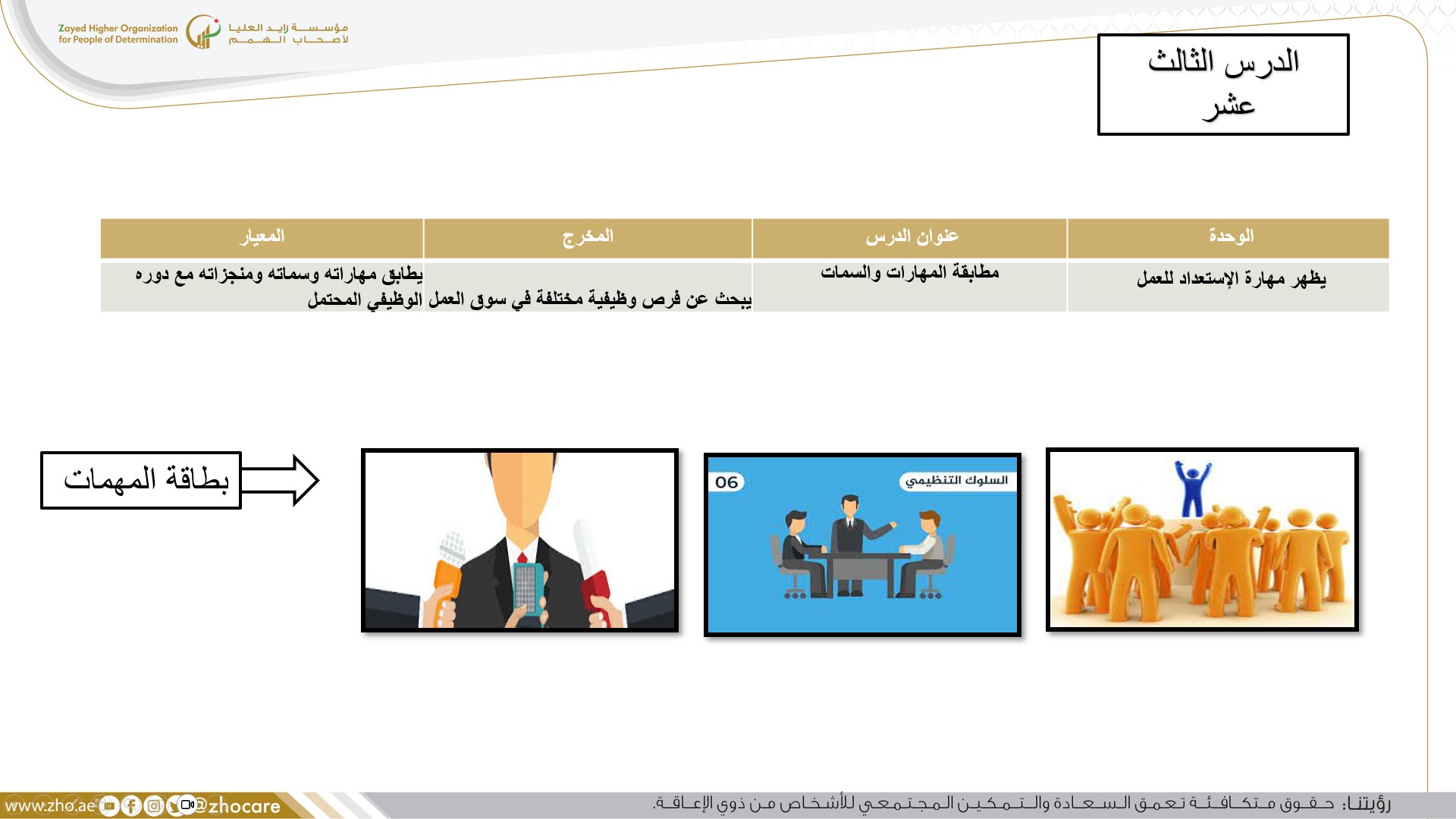 بطاقة المهمات